The impact of low human intervention and other special features of A.I in the applicability of current legislation to A.I based medical devices
Amanda Näsi
1
Element of trust in medicine
Fundamental concept due to the reliance of the patient upon healthcare
Diagnosis and treatment related decisions have impact on the patient’s life
Position of patients (Act on the Status and Rights of Patients 785/1992)
Safety of the patients is promoted in the Health Care Professionals Act (559/1994)
To ensure the health care professionals are qualified and supervised

AI to be qualified and supervised too?
2
Trustworthy AI
EU’s Commission’s High-Level Expert Group on Artificial Intelligence Ethics Guidelines for trustworthy AI
Requirements of trustworthy AI
“Human agency and oversight 
Including fundamental rights, human agency and human oversight
Technical robustness and safety 
Including  resilience  to  attack  and  security,  fall  back  plan  and  general  safety,  accuracy,  reliability  and reproducibility 
Privacy and data governance
Including respect for privacy, quality and integrity of data, and access to data
Transparency 
Including traceability, explainability and communication 
Diversity, non-discrimination and fairness 
Including the avoidance of unfair bias, accessibility and universal design, and stakeholder participation
Societal and environmental wellbeing
Including sustainability and environmental friendliness, social impact, society and democracy 
Accountability 
Including auditability, minimisation and reporting of negative impact, trade-offs and redress1”
3
1 Independent high-Level Expert Group on Artificial Intelligence set up by the European Commission 2019, p. 14.
AI in medicine
How it is used? 
Convolutional neural network deep learning class






Where it is used? 
ECG analysis software
Cancer imaging  software 


What is it?
Medical device
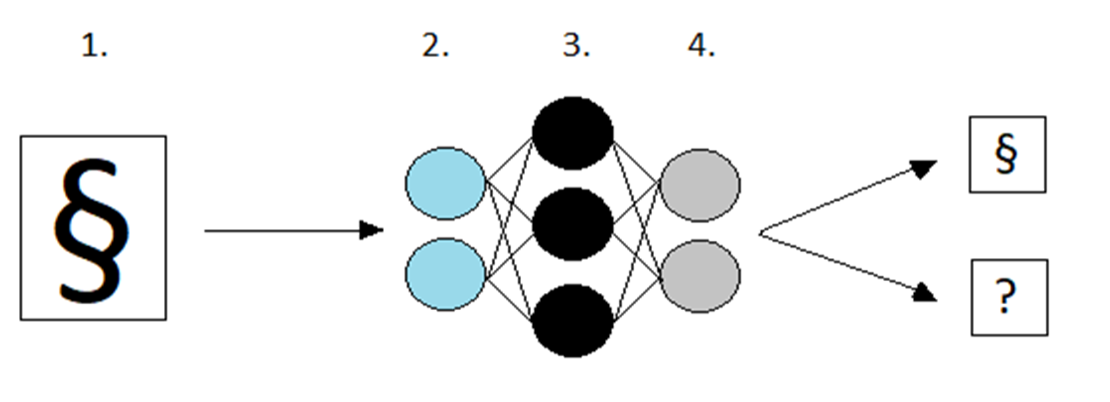 4
Medical Device Regulation/In-vitro Diagnostic Medical Devices Regulation
5
Manufacturer Case
You are  Manufacturing company in healthcare sector
You are developing  AI based software intended  to perform a proposal of diagnosis of lung cancer by means of image analysis
You want  get into the market



According to article 10 (1) of MDR, when placing their devices on the market or putting them into service, manufacturers shall ensure that they have been designed and manufactured in accordance with the requirements of the MDR
6
Definition of a medical device
“‘medical device’ means any  instrument, apparatus, appliance, software, implant, reagent, material or  other  article  intended  by  the  manufacturer to  be  used,  alone  or  in  combination, for  human beings for  one  or  more  of  the following specific medical purposes: 
	—  diagnosis, prevention, monitoring, prediction, prognosis, treatment or alleviation of  disease, 
	—  diagnosis, monitoring, treatment, alleviation of, or compensation for an injury or disability, 
	—  investigation, replacement or  modification of  the  anatomy  or  of  a  physiological or  pathological process or state, 
	—  providing information by means of in vitro examination of specimens  derived from the human body, including organ, blood and tissue donations,  and which does not achieve its  principal intended action by pharmacological,  immunological or metabolic means, in or on  the human body, but which may  be assisted in its function by such means. “(MDR, Article 2)
7
Classification of medical devices	-What class is our software in?
Rule 11 of MDR states as follows:
“Software  intended  to  provide  information  which  is  used  to  take  decisions  with  diagnosis  or  therapeutic  purposes  is  classified  as  class  IIa,  except  if  such  decisions  have  an  impact  that  may  cause:	
—   death  or  an  irreversible  deterioration  of  a  person's  state  of  health,  in  which  case  it  is  in  class  III;  or
—   a  serious  deterioration  of  a  person's  state  of  health  or  a  surgical  inter­vention,  in  which  case  it  is  classified  as  class  IIb.
Software  intended  to  monitor  physiological  processes  is  classified  as  class  IIa,  except  if  it  is  intended  for  monitoring  of  vital  physiological  parameters,  where  the  nature  of  variations  of  those  parameters  is  such  that  it  could  result  in  immediate  danger  to  the  patient,  in  which  case  it  is  classified  as  class  IIb.
All other software  is  classified  as  class  I.”
8
General safety and performance requirements:Repeatability, reliability and performance
“Devices that incorporate electronic programmable systems, including software, or software that are devices in themselves, shall be designed to ensure repeatability, reliability and performance in line with their intended use.”(MDR Annex I, section 17.1)


 Is our device repeatable, reliable and performing?
9
Repeatability
Stability of outputs when the measurement conditions stay the same
Instead of repeatability, EU Committee on Legal Affairs has proposed AI operations to be “reproducible” due to its increased flexibility2”.
Reproducibility 
“the ability to regenerate results using the original researchers' data, software, and parameters3”
Challenges  of repeatability/reproducibility in AI software include:
Reproducing the model requires training data is it available?
Training data and the parameters must be stored accordingly and the training  should be documented from the start of the development4
10
2 COCIR 2020, p. 22. Committee on Legal Affairs 2020, p.51.
3 Hartley – Olsson 2020, p.2.
4 Hartley – Olsson 2020, p.7.
Reliability
“Devices that incorporate electronic programmable systems, including software, or software that are devices in themselves, shall be designed to ensure …reliability…in line with their intended use.” (MDR Annex I, section 17.1)
Reliability in this context can be understood as “working properly with a range of inputs and in a range of situations5“ 
Sufficient training data
11
5 Independent High-level Expert Group on Artificial Intelligence set up by the European Commission, 2019, p.17.
Minimizing bias
“Bias is an inclination of prejudice towards or against a person, object, or position.6”
“The investigator's  brochure (IB) shall contain details of measures to be taken to minimise bias, such as randomisation, and management of potential confounding factors” (MDR Annex XV Chapter II, section 3.6.4)
Taking into consideration different patient profiles
12
6 Independent high-Level Expert Group on Artificial Intelligence set up by the European Commission 2019, p. 36.
Performing as ‘the state of the art’
“For  devices that  incorporate  software  or  for  software  that  are  devices in  themselves, the  software  shall  be developed and  manufactured in  accordance with  the  state  of  the  art  taking into  account the  principles of development life cycle, risk management, including information security, verification and validation.” (MDR,  Annex I, section 17.2)
State of the art  latest technology
Development life cycle  standards (e.g. IEC 62304)
Risk management  MDR, Annex I, section 3
			 AI specific risks?
Verification and validation  MDR, Annex II, section 6
13
Conclusion
Today we
Went through some specific requirements of MDR from a viewpoint of manufacturer of AI based medical device
Noticed that some of the requirements for trustworthy AI have been included in the MDR
E.g. requirements for reliability, repeatability, performance, minimizing bias,
Noticed that not all possible challenges of AI are reflected directly in the MDR
Requirement for explainability
Specific requirements for training data
Based on this
MDR applies quite well to an AI based  medical device which is used to support the decision making of the health care professional. 
Like in our example,  the intended purpose of the device was to provide information which would be one of the “components” of decision making of the physician  not a decision maker

However, if in the future more autonomy is given to AI medical devices, the applicability and sufficiency of the current legislation might need revision.
For now according to section 2 (1) of the Act on Health Care Professionals “a health care professional is a person who, on the basis of this Act, has been given the right to practice a profession or the authorisation to practice a profession.”

	Therefore due to the profession being subject to such license, AI, even if it could 	outperform the health care professionals, is not a health care professional itself (yet) and 	is regulated among other software as an important medical device.
14
Thank you!
15
Sources
Medical Device Regulation (MDR, EU 2017/745)
In-vitro Diagnostics Medical Devices Regulation (EU 2017/746)
Act on the Status and Rights of Patients (785/1992)
Act on Health Care Professionals (559/1994)
Medical Device Directive (93/42/EEC)
COCIR 2019.
COCIR, the European Coordination Committee of the Radiological, Electromedical and Healthcare IT Industry,  Artificial Intelligence in EU medical device legislation, September 2020. Available at: https://www.cocir.org/media-centre/publications/article/cocir-analysis-on-ai-in-medical-device-legislation-september-2020.html
 
Independent high-Level Expert Group on Artificial Intelligence set up by the European Commission 2019.
Independent high-Level Expert Group on Artificial  Intelligence set up by the European Commission, Ethics Guidelines for trustworthy AI, 8 April 2019. Available at: https://ec.europa.eu/digital-single-market/en/news/ethics-guidelines-trustworthy-ai

Hartley –  Olsson 2020. 
Hartley, Matthew –  Olsson, Tjellvar S.G.  Patterns: dtoolAI: Reproducibility for Deep Learning, August 14, 2020. Available at: https://reader.elsevier.com/reader/sd/pii/S2666389920300933?token=BAF2BD9A63B521641E79FB4A25F954E3022331F033A0DD6F5B1A1369865D5CD7AD611AEBEF050A80B79296DCA6B468A7. 

MDCG  2019.
Guidance on Qualification and Classification  of Software in Regulation (EU) 2017/745 – MDR and Regulation (EU) 2017/746 – IVDR, October 2019. Available at: https://ec.europa.eu/health/sites/health/files/md_topics-interest/docs/md_mdcg_2019_11_guidance_en.pdf

Committee on Legal Affairs 2020. 
Committee on Legal Affairs, Report with recommendations to the Commission on a framework of ethical aspects of artificial intelligence, robotics and related technologies 2020/2012(INL). Available at: https://www.europarl.europa.eu/doceo/document/A-9-2020-0186_EN.html
16
Questions?
17